Edification and the Word of God
Scripture Reading:Colossians 2:1-10
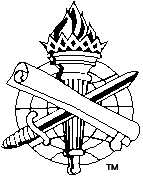 Understanding Spiritual Edification
Defined and achieved by spiritual means
oikodome (n): “The act of building”
oikodomeo (v): lit., “to build a house”
“Promoting the spiritual growth and development of character of believers” (Vine)
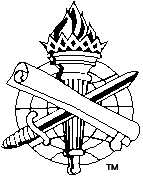 2
Understanding Spiritual Edification
Modern efforts to edify Christians do not harmonize with the Bible description of spiritual growth, Acts 9:31; Jude 20-21
Church-provided and promoted camps, social events, recreational retreats, etc.
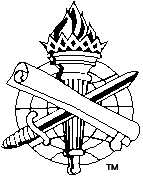 3
Edification of the Church is Connected to the Word of Truth, Ephesians 4:7-16
Christ gave gifts to men, 4:8
What are the gifts? 4:11
What do they accomplish? What is their goal? 4:12-16
Edify church (saints, we, body), 4:12-13
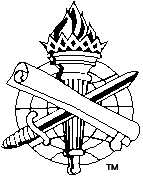 4
Edification of the Church is Connected to the Word of Truth, Ephesians 4:7-16
What do these gifts have in common?
God’s means of edification: HIS WORD
Apostles and prophets, 4:11
Evangelists, pastors, teachers, 4:11
Learning Christ is how we are edified, Ephesians 4:17-24
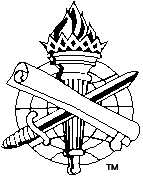 5
Using God’s Word for Edification
Growth in Bible knowledge, 2 Peter 3:17-18
To be holy and unblameable, 2 Peter 3:11, 14
To not fall away, 2 Peter 3:17
To be an approved servant, 2 Timothy 2:15
We are built up by learning and applying God’s word, 1 Peter 2:2
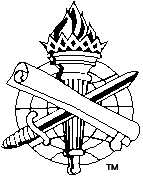 6
Using God’s Word for Edification
Growth toward our final salvation, Philippians 2:12-16 (Romans 13:11)
Obey...holding fast the word of life, 2:12, 16
For final deliverance (from wrath) we must live by faith (obey truth), 1 Peter 1:5
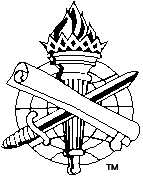 7
Using God’s Word for Edification
Growth to resist temptation, Hebrews 5:14 (1 Corinthians 10:5-13)
Discern good and evil, 1 Thess. 5:21-22
Self-control, 1 Corinthians 9:26-27
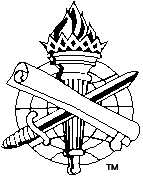 8
Using God’s Word for Edification
Growth in grace, 2 Peter 3:18
Must follow God’s word to receive God’s grace, Titus 2:11-12
Must follow God’s word to develop a gracious character, Acts 20:32
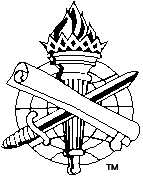 9
Using God’s Word for Edification
Growth as teachers, 2 Timothy 2:2
Growth through worship, Hebrews 10:24-25
Built up when we obey the word in worship, Colossians 3:16
Personally strengthened by true worship, John 4:24
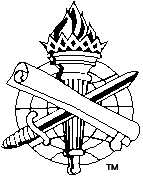 10
Edified (Built Up) in Christ
By applying His word, Colossians 2:5-7
Knit together in love as we are attaining the riches of “full assurance of understanding” in Christ, Colossians 2:2-3 
Word of God builds up our faith
“Edify one another” (1 Thess. 5:11)
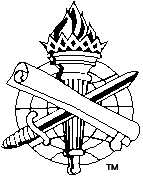 11